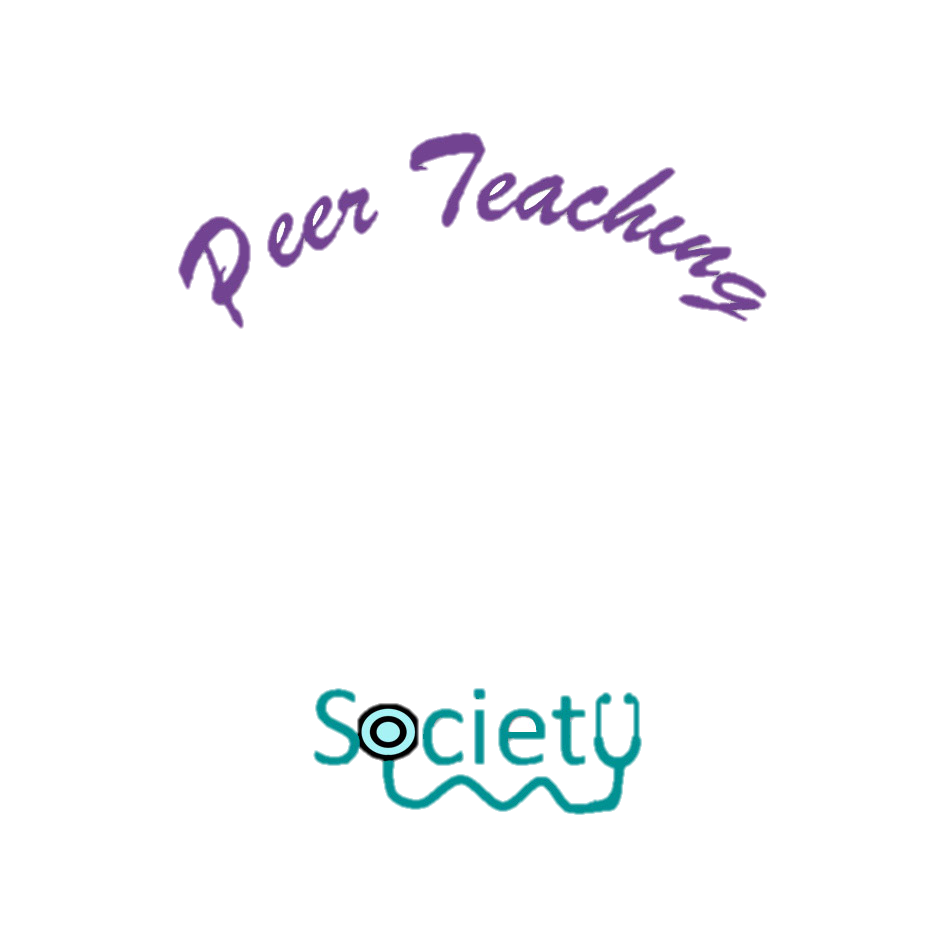 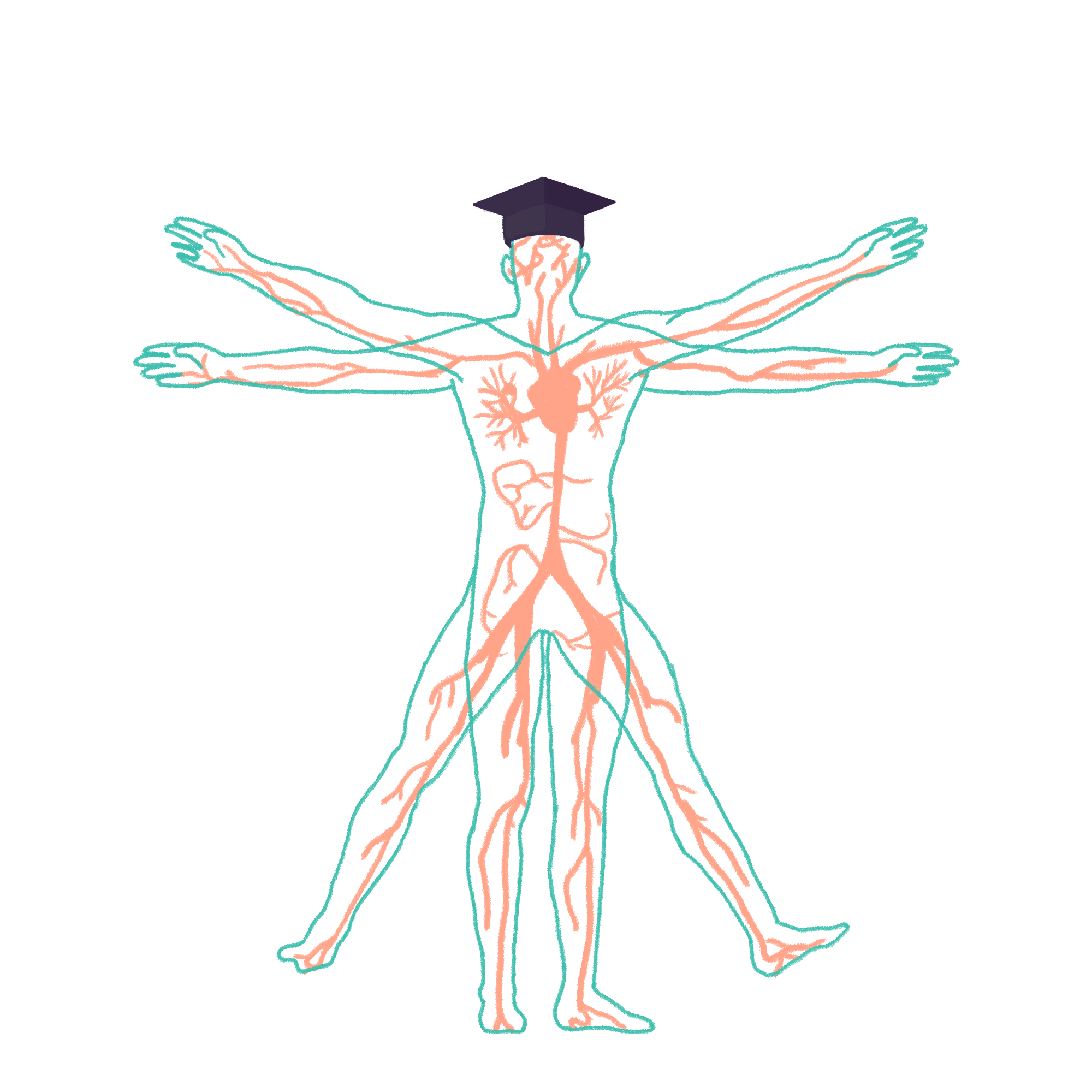 2022/2023
Session title
Phase 1 Respiratory Revision Session

[Raneem Alhalabi]
[22/11/22]
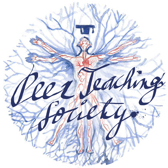 The Peer Teaching Society is not liable for false or misleading information…
Content
Anatomy 

Histology 

Embryology 

Foetal circulation and first breath 

Gas exchange 

Control of respiration
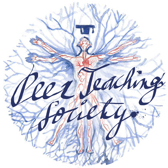 The Peer Teaching Society is not liable for false or misleading information…
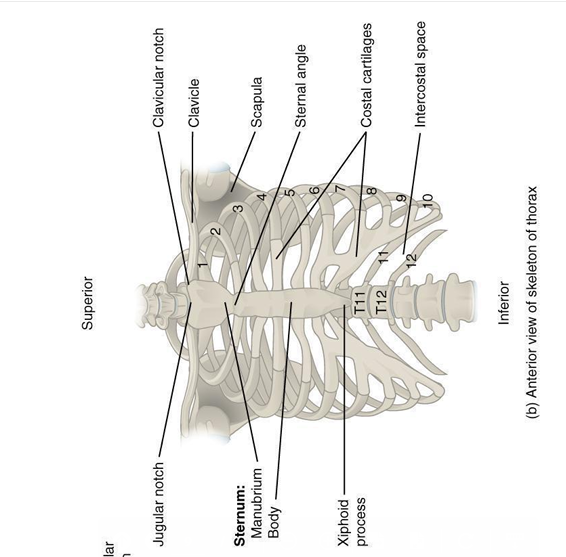 Anatomy:
1
2
4
3
5
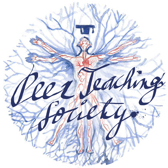 The Peer Teaching Society is not liable for false or misleading information…
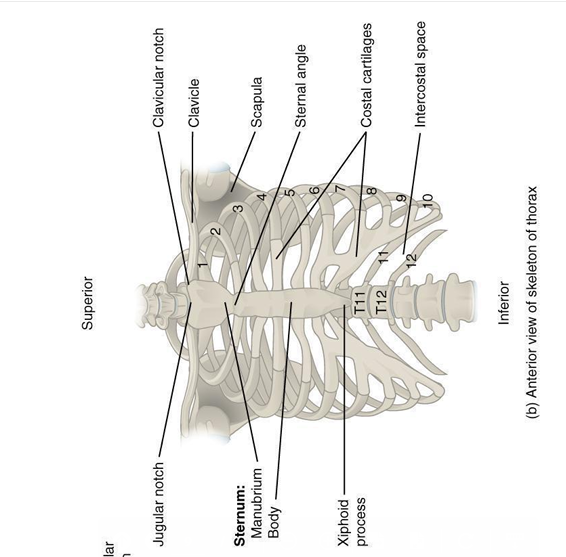 Anatomy:
2
4
3
5
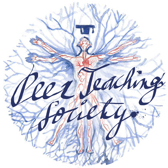 The Peer Teaching Society is not liable for false or misleading information…
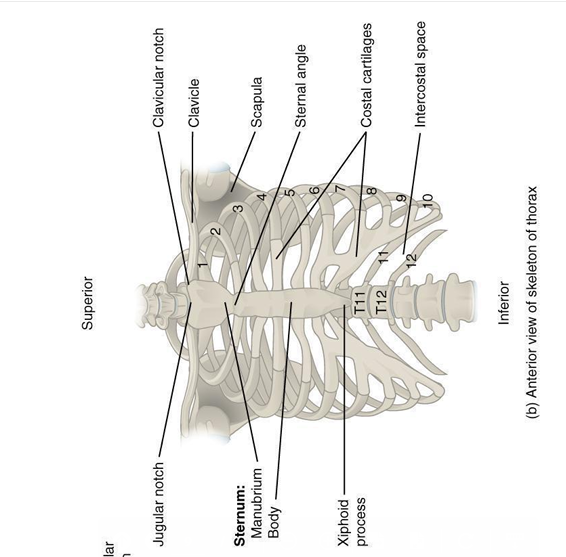 Anatomy:
4
3
5
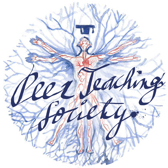 The Peer Teaching Society is not liable for false or misleading information…
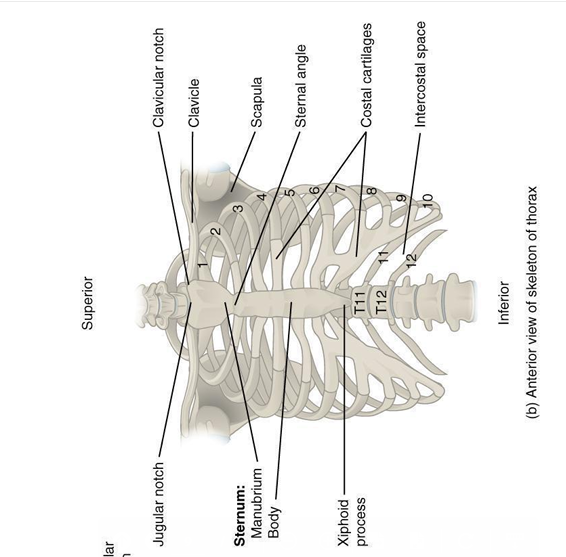 Anatomy:
4
5
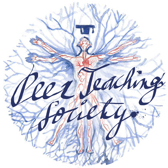 The Peer Teaching Society is not liable for false or misleading information…
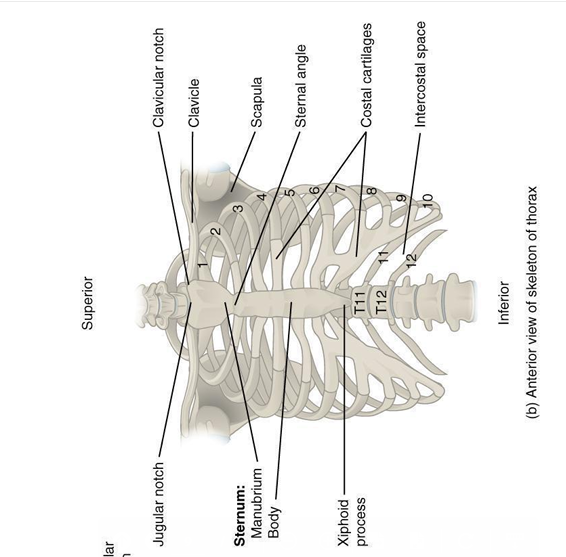 Anatomy:
5
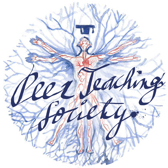 The Peer Teaching Society is not liable for false or misleading information…
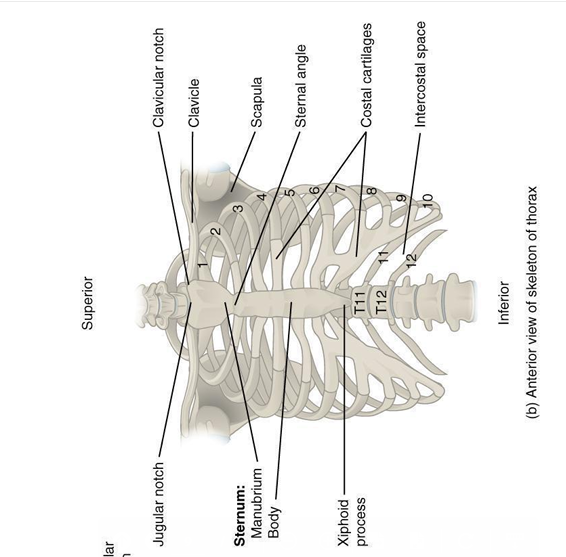 Anatomy:
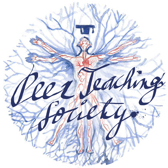 The Peer Teaching Society is not liable for false or misleading information…
Anatomy:
Type in the chat the muscle of the thoracic wall that matches the following statements: 



15 seconds for each statement!!
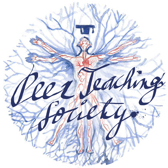 The Peer Teaching Society is not liable for false or misleading information…
The most superficial muscle of the anterior chest wall and it attaches to the upper humerus, the clavicle and the upper six ribs?
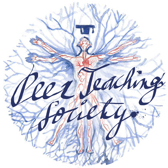 The Peer Teaching Society is not liable for false or misleading information…
The most superficial muscle of the anterior chest wall and it attaches to the upper humerus, the clavicle and the upper six ribs?
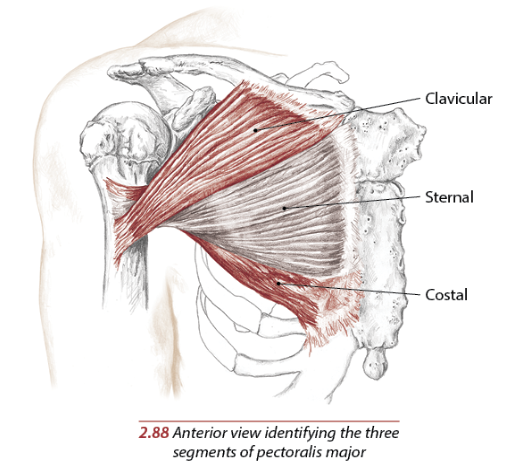 Pectoralis major
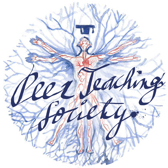 The Peer Teaching Society is not liable for false or misleading information…
The smallest muscle that attaches to the scapula and ribs 3-5?
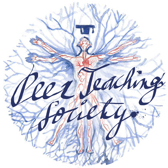 The Peer Teaching Society is not liable for false or misleading information…
The smallest muscle that attaches to the scapula and ribs 3-5?
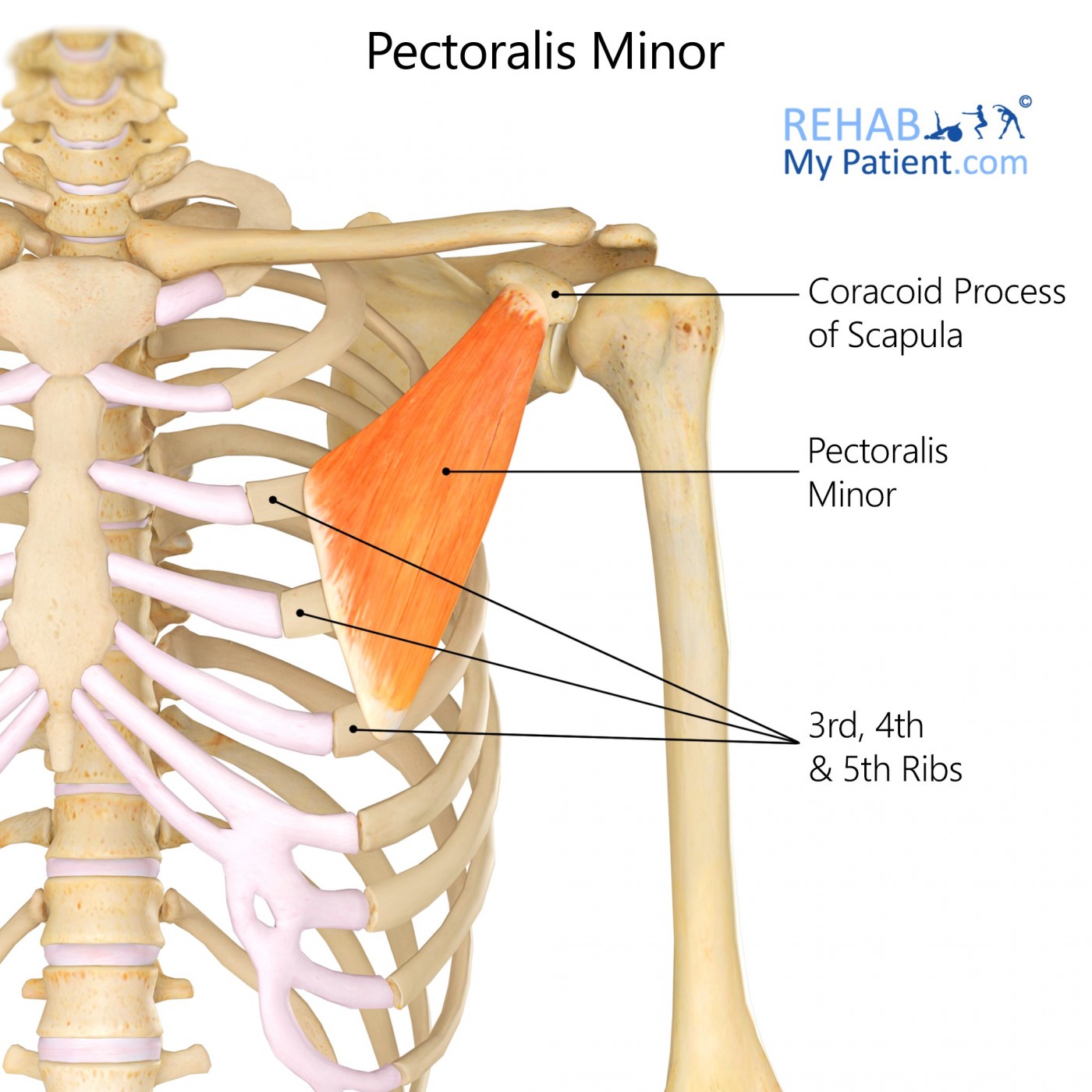 Pectorals minor
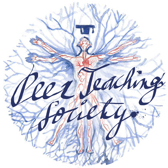 The Peer Teaching Society is not liable for false or misleading information…
Dysfunction in this muscle causes a winged scapula?
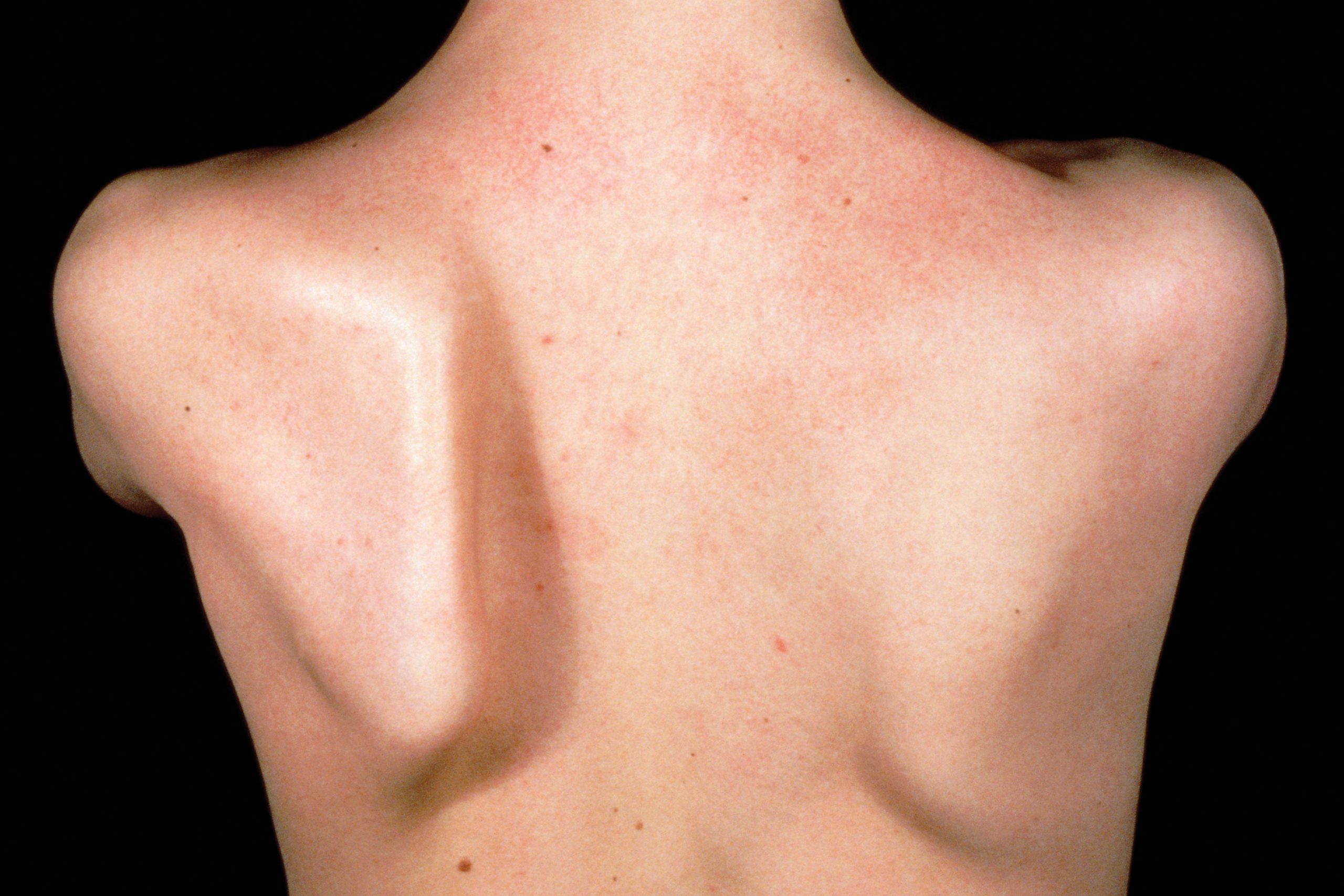 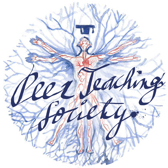 The Peer Teaching Society is not liable for false or misleading information…
Dysfunction in this muscle causes a winged scapula?
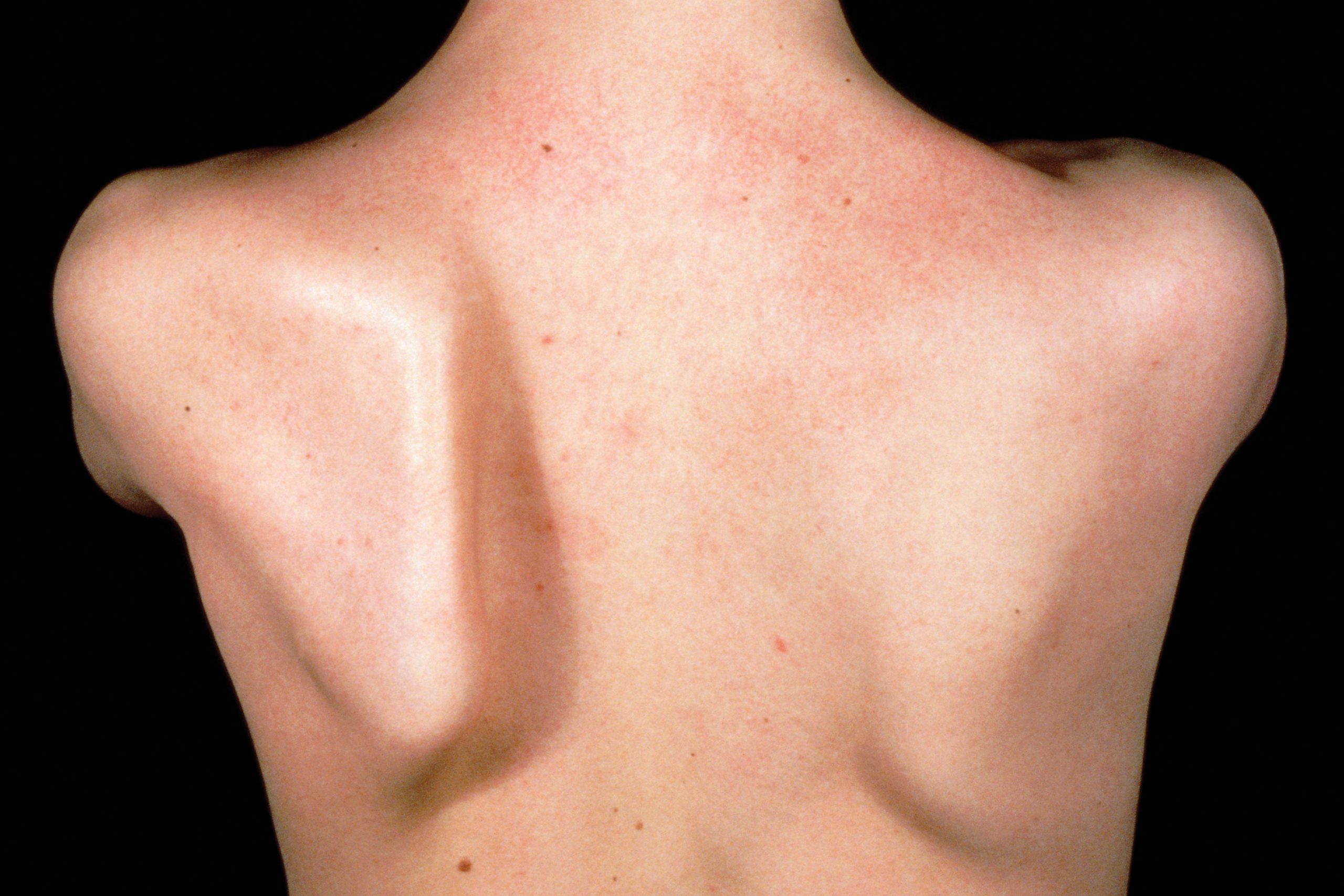 Serratus anterior




Bonus question: what nerve innervates this muscle?
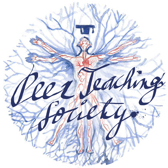 The Peer Teaching Society is not liable for false or misleading information…
Dysfunction in this muscle causes a winged scapula?
Serratus anterior




Bonus question: what nerve innervates this muscle? 

Long thoracic nerve
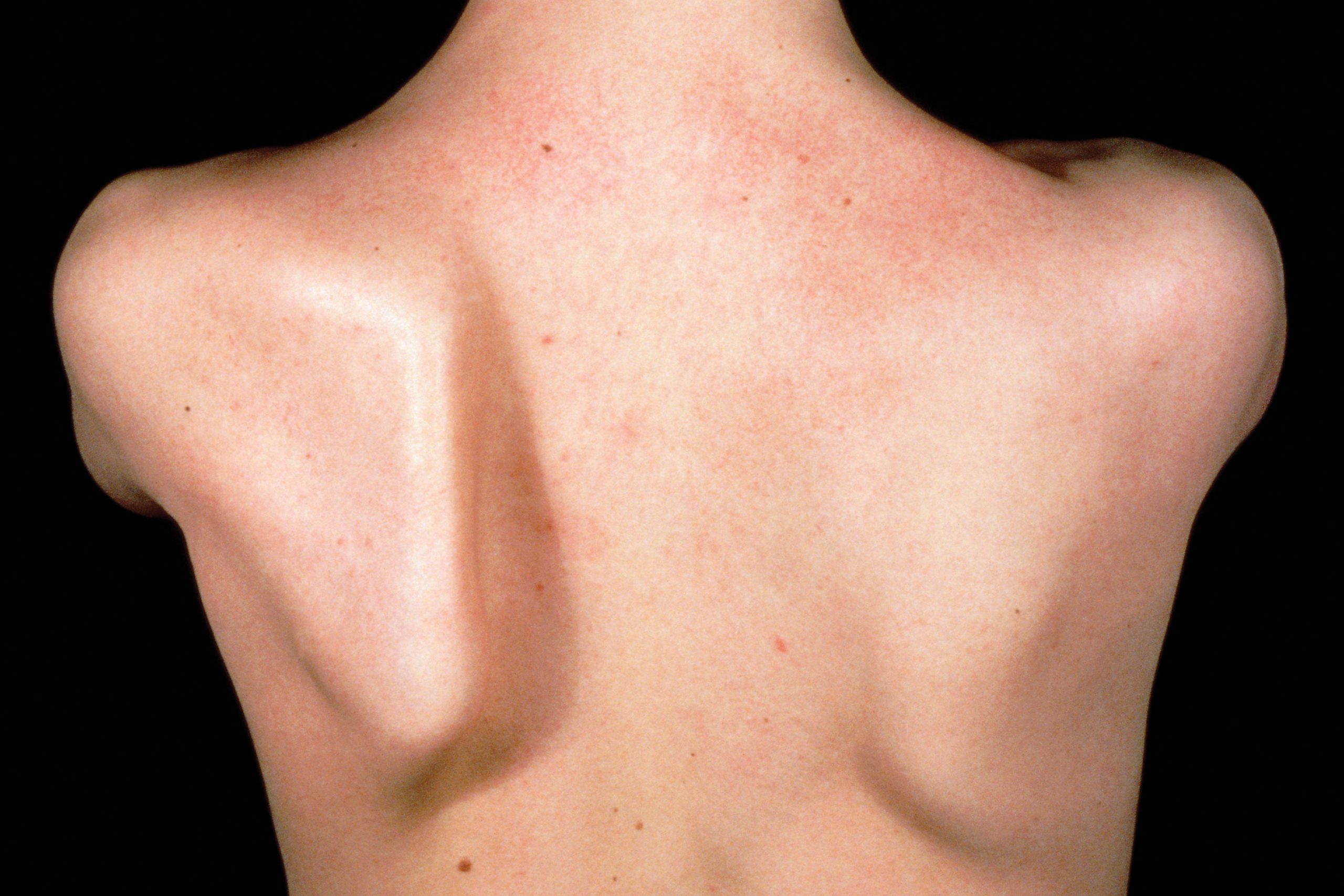 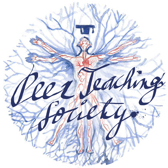 The Peer Teaching Society is not liable for false or misleading information…
The fibres of these muscles are orientated antero-inferiorly and they are most active in inspiration?
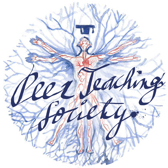 The Peer Teaching Society is not liable for false or misleading information…
The fibres of these muscles are orientated antero-inferiorly and they are most active in inspiration?
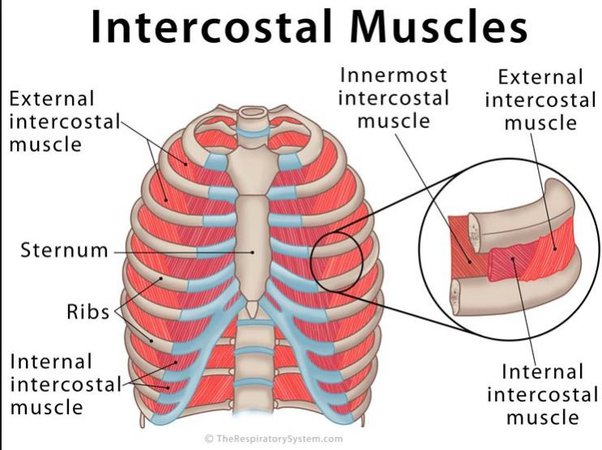 External intercostal muscles
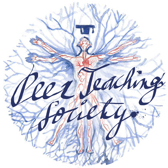 The Peer Teaching Society is not liable for false or misleading information…
In medical procedures that involve piercing the intercostal space the incision is always made in the middle to lower part of the intercostal space. Why is that?
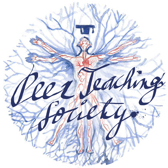 The Peer Teaching Society is not liable for false or misleading information…
In medical procedures that involve piercing the intercostal space the incision is always made in the middle to lower part of the intercostal space. Why is that?
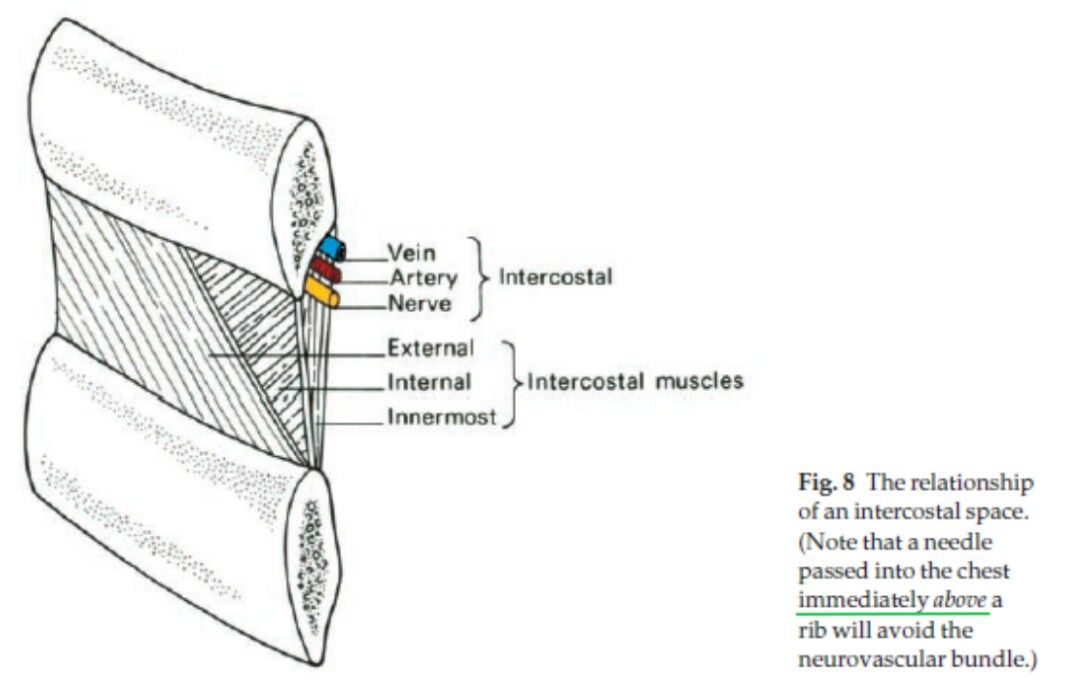 To avoid the neurovascular bundle!!
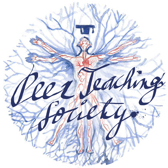 The Peer Teaching Society is not liable for false or misleading information…
The neurovascular bundle:
Anterior intercostal artery: branch of the internal thoracic 
Posterior intercostal artery: branch of the descending aorta 

Anterior intercostal veins drain into the internal thoracic vein 
Posterior intercostal veins drain into the azygous system 

Intercostal nerves
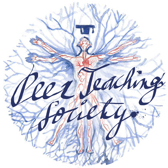 The Peer Teaching Society is not liable for false or misleading information…
The  pleura:
2 layers of pleura: 


Parietal pleura: innervated by the intercostal nerves. It’s somatic innervation so injury is very painful!!


Visceral pleura: innervated by the autonomic nervous system and therefore does not reach conscious perception.
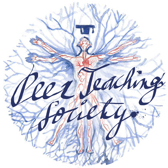 The Peer Teaching Society is not liable for false or misleading information…
Anatomy of the lungs:
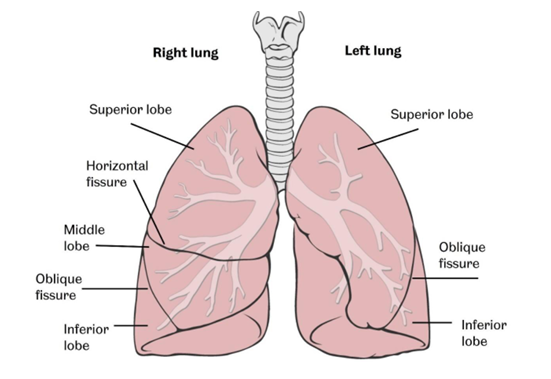 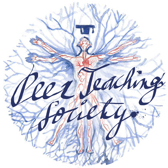 The Peer Teaching Society is not liable for false or misleading information…
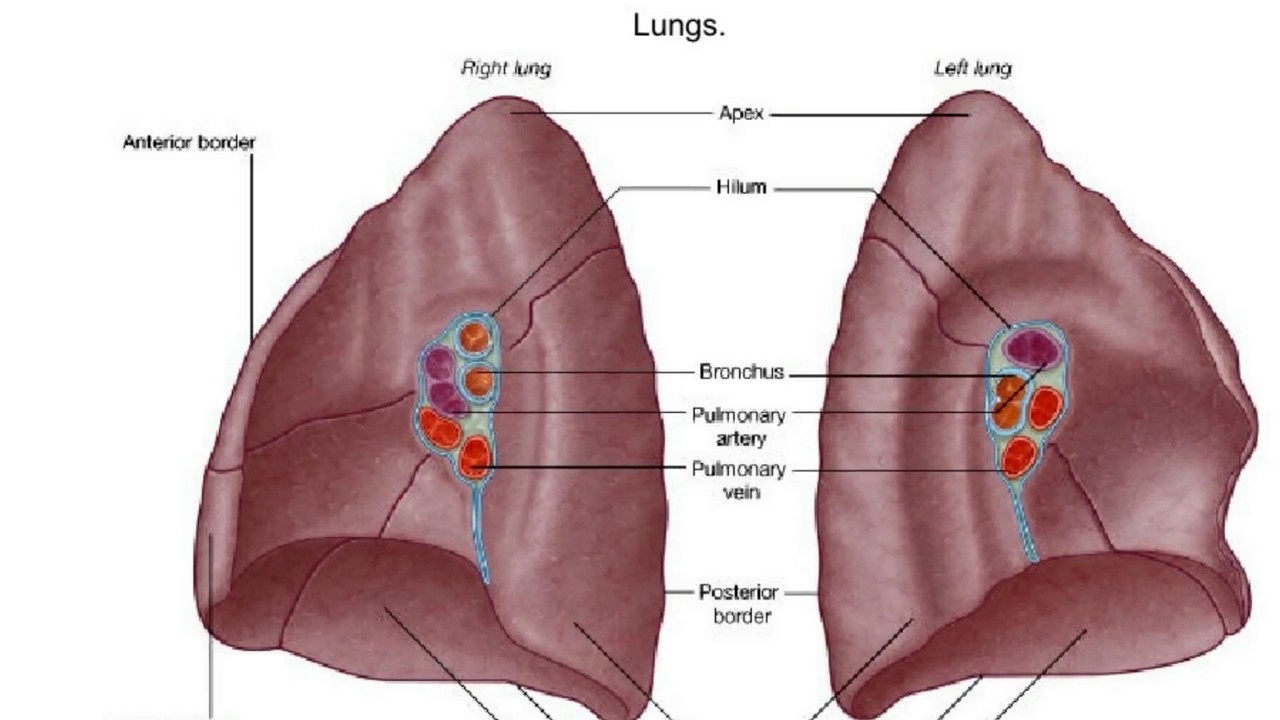 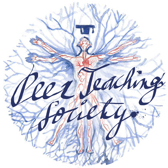 The Peer Teaching Society is not liable for false or misleading information…
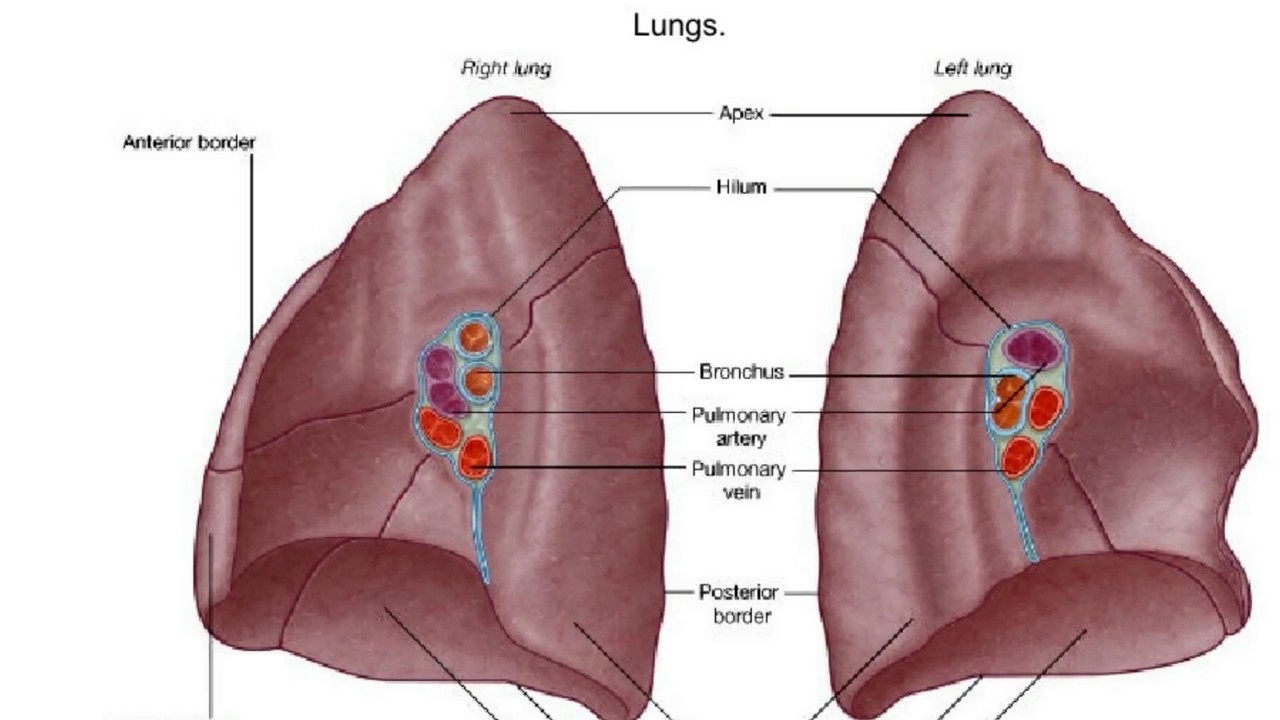 RALS: 
Right Anterior Left Superior 

Position of the pulmonary artery in relation to the main bronchus
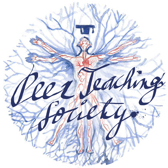 The Peer Teaching Society is not liable for false or misleading information…
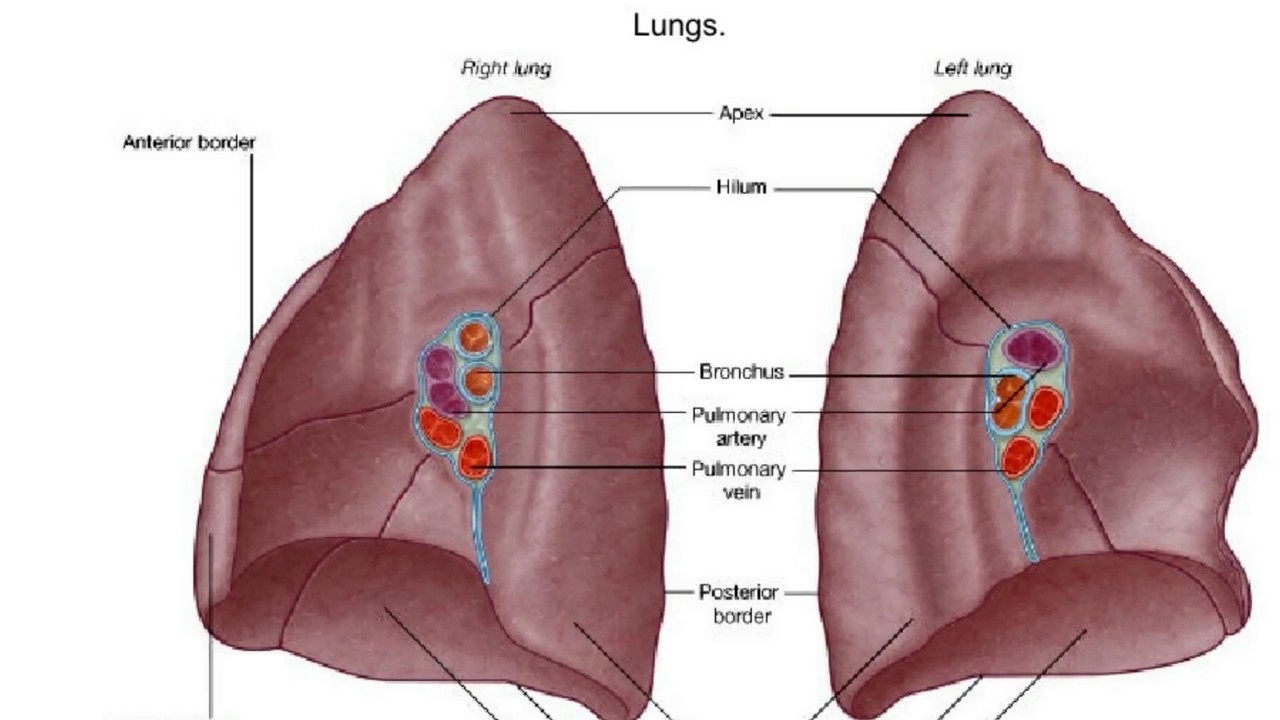 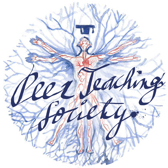 The Peer Teaching Society is not liable for false or misleading information…
Respiratory tree
Respiratory tree
Trachea
R & L main bronchi
R & L lobar bronchi
Segmental branches
Terminal bronchioles
Respiratory bronchiole
Alveolar duct
Alveolar sac
Alveoli
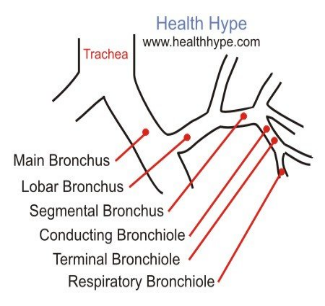 [Speaker Notes: trachea= cricoid (C6) to carina (T5) 
R & L main bronchi: divide at carina 
R main= shorter & more vertical- objects more likely to get lodged here!
lobar bronchi 10
segmental/terminal bronchi 40 million
respiratory bronchi (each supply 8-10 alv)
acini: resp bronchioles, alveolar duct, sac, alveoli]
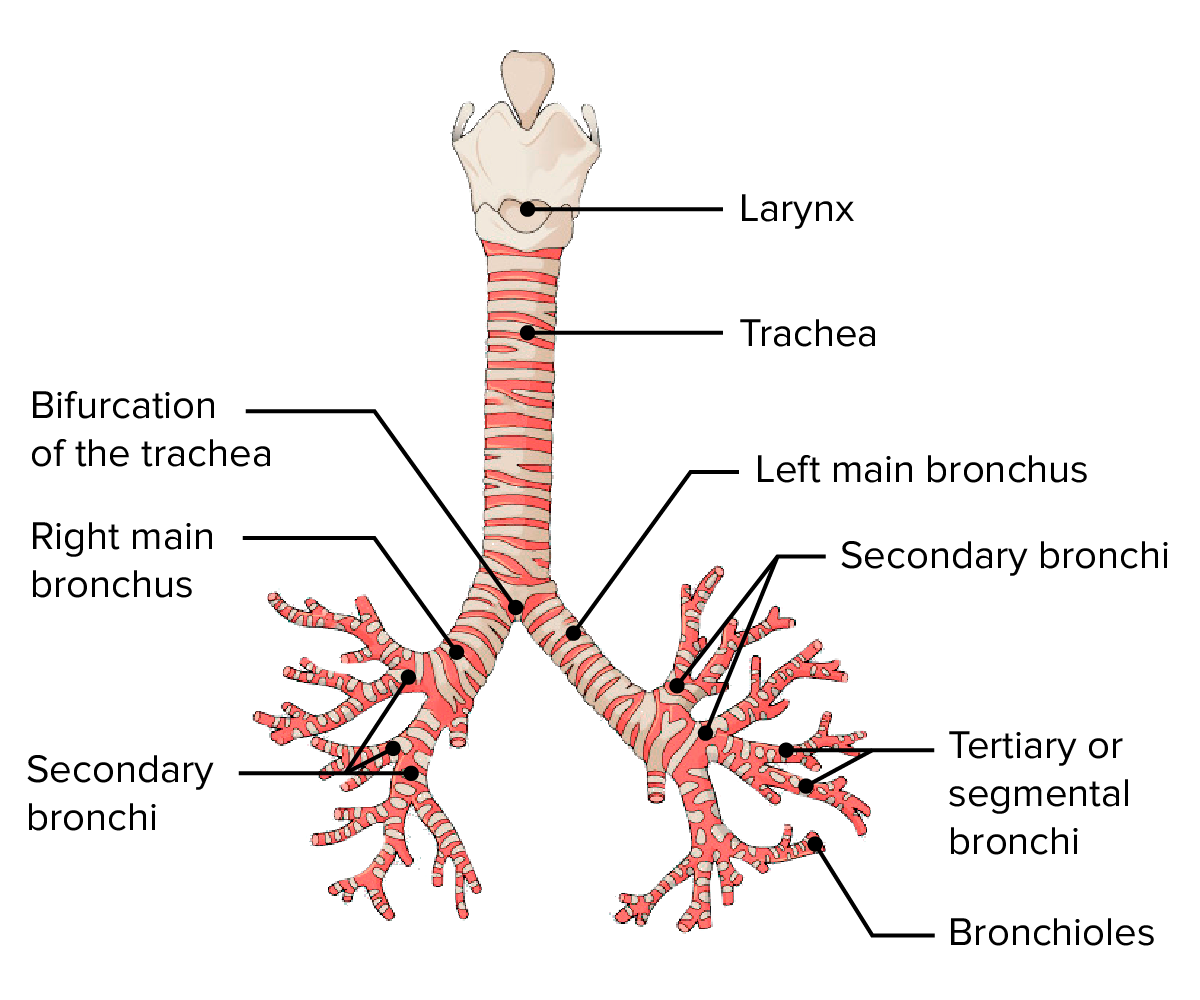 What is the ridge of the tracheal bifurcation called?
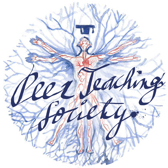 The Peer Teaching Society is not liable for false or misleading information…
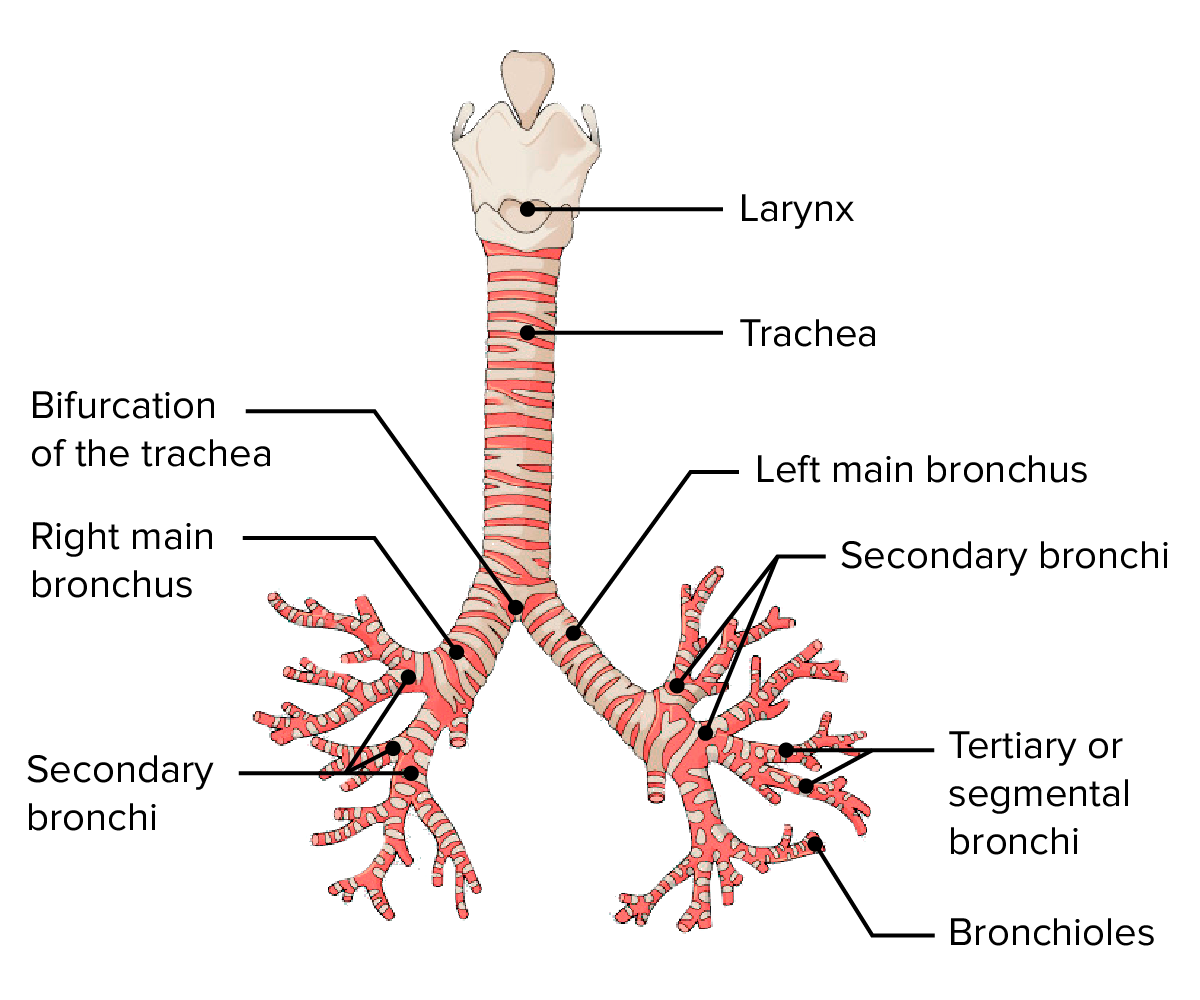 What is the ridge of the tracheal bifurcation called?



Carina
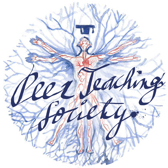 The Peer Teaching Society is not liable for false or misleading information…
You come back from anatomy feeling super hungry and while your food is heating in the microwave you snack on a couple of peanuts but uh oh suddenly you choke on one!!!!
Where is it most likely to be stuck and why?
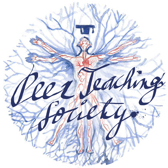 The Peer Teaching Society is not liable for false or misleading information…
You come back from anatomy feeling super hungry and while your food is heating in the microwave you snack on a couple of peanuts but uh oh suddenly you choke on one!!!!
Where is it most likely to be stuck and why?
The right main bronchus because it is wider, shorter and more vertical
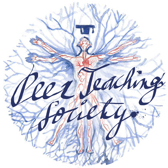 The Peer Teaching Society is not liable for false or misleading information…
Anatomy of the neck:
For such a small area the neck has so many structures so I suggest taking the time to learn about each of them. 

My method was to learn it layer by layer going from superficial to deep.
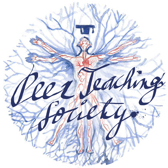 The Peer Teaching Society is not liable for false or misleading information…
Anterior triangle bounded by: 
Midline of the neck 
Anterior border of the sternocleidomastoid 
Mandible 


Posterior triangle of the neck: 
Posterior border of sternocleidomastoid 
Trapezius
Clavicle
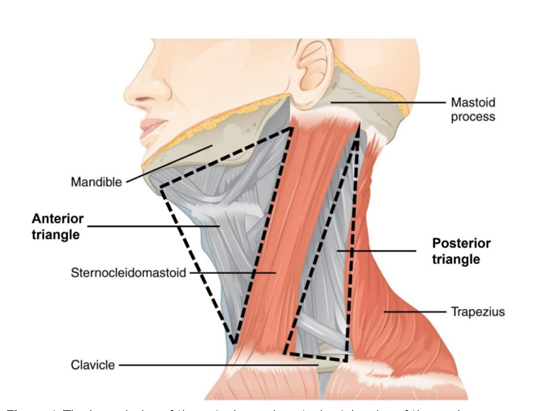 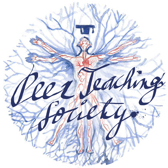 The Peer Teaching Society is not liable for false or misleading information…
Contents of the neck triangles:
Anterior: 
Trachea 
Larynx 
Thyroid and parathyroid 
Suprahyoid and infrahyoid muscles 
Common carotid artery 
Internal jugular vein 
Facial, vagus, glossopharyngeal, accessory and hypoglossal nerves
Posterior: 
Subclavian arteries 
External jugular vein 
Brachial plexus roots 
Phrenic nerve 
Cervical plexus
Don’t worry too much about the posterior triangle it’s not as important and all the good stuff are in the anterior one!
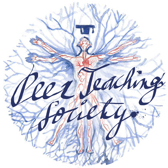 The Peer Teaching Society is not liable for false or misleading information…
Muscles of the neck:
Divided into suprahyoid and infrahyoid separated by the hyoid bone and they’re all named after their attachments!
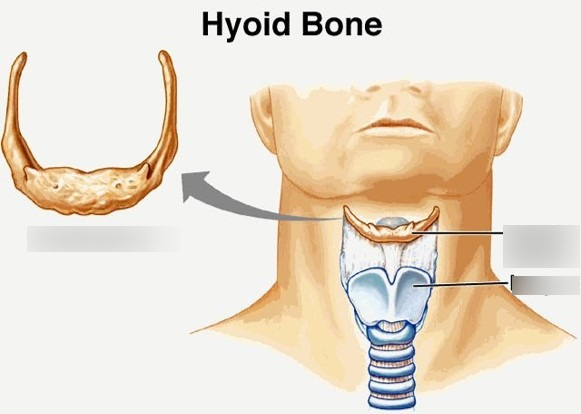 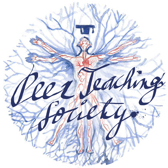 The Peer Teaching Society is not liable for false or misleading information…
Suprahyoid muscles:
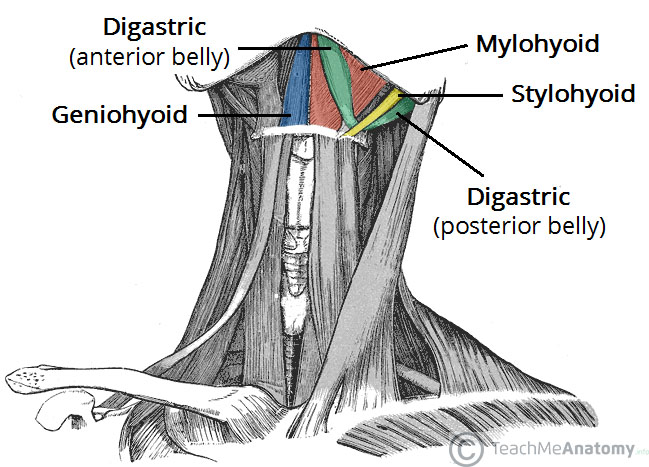 When these muscles contract they raise the hyoid bone and larynx during speech and swallowing
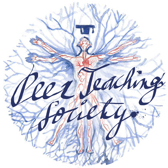 The Peer Teaching Society is not liable for false or misleading information…
Infrahyoid muscles:
When these muscles contract they draw the hyoid bone and larynx inferiorly during speech and swallowing. 

All these muscles are paired!
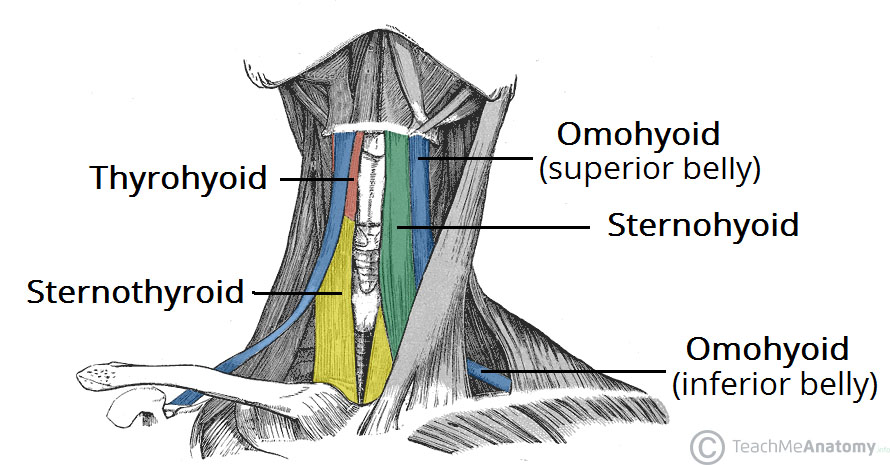 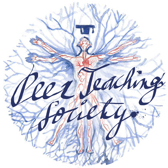 The Peer Teaching Society is not liable for false or misleading information…
Pharynx
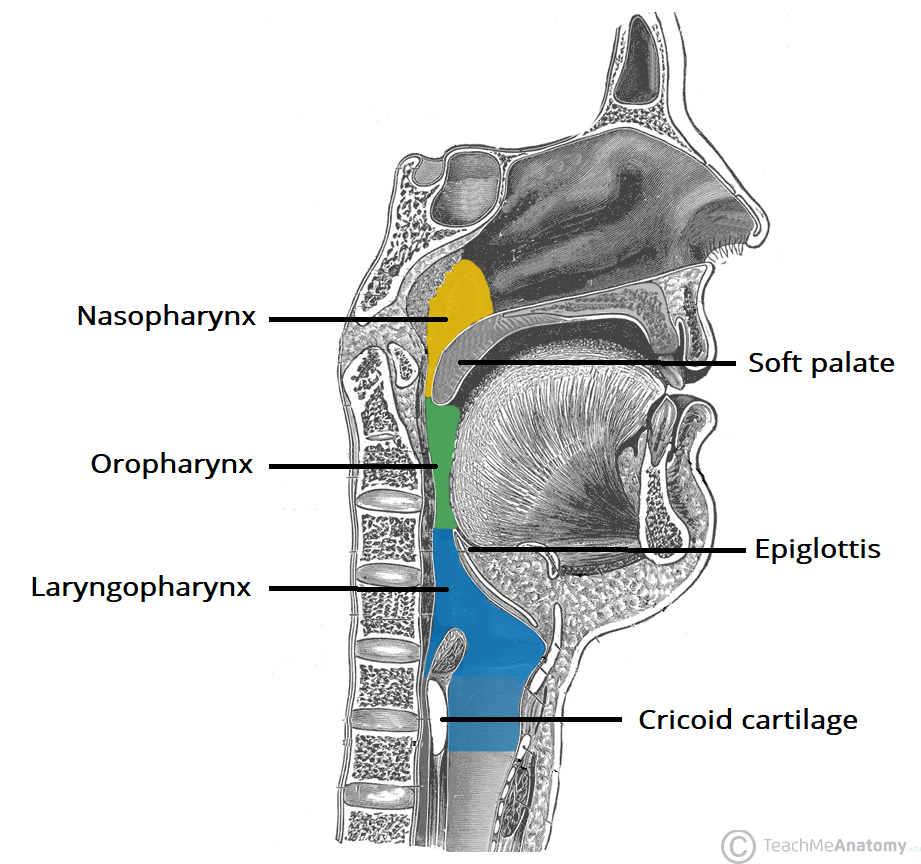 base of the skull >> C6 (inf border of cricoid)
nasopharynx 
oropharynx 
laryngopharynx
Larynx
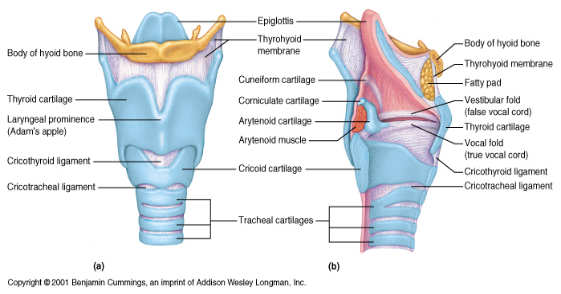 9 cartilages
Single: epiglottis, cricoid, thyroid
Paired: cuneiform, corniculate, arytenoid

Elastic= epiglottis
Hyaline= thyroid, cricoid, arytenoid
ESSENTIAL HISTOLOGY
What type of epithelium is this?
ESSENTIAL HISTOLOGY
What type of epithelium is this?


Ciliated pseudostratified 
		columnar epithelium
ESSENTIAL HISTOLOGY
Other features to remember:
Vocal cords: Reike’s space
Trachea: C-shaped cartilaginous rings
Bronchioles: few goblet cells, ciliated columnar > ciliated cuboidal, clara cells (terminal)
Alveoli:
t1 pneumocytes: squamous epithelial cells- thin barrier for diffusion, tight junctions
t2 pneumocytes: produce surfactant > dec surface tension 
pores of Kohn (equal aeration betw alveoli) & alveolar macrophages (phagocytose)
[Speaker Notes: V/Q mismatch: when blood is going to poorly ventilated parts of lung]
Foetal Circulation:
Lungs are of no use 
Blood is shunted away from the lungs 

Foetal circulation: 
Blood enters foetus through umbilical vein 
Blood shunted away from the liver by the ductus venousus to the IVC
Right atrium 
Shunted through the foramen ovale to the left atrium 
Shunted through the ductus arteriousus from the pulmonary artery to the aorta 
Deoxygenated blood back to the placenta through umbilical arteries
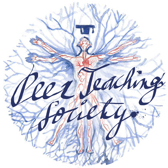 The Peer Teaching Society is not liable for false or misleading information…
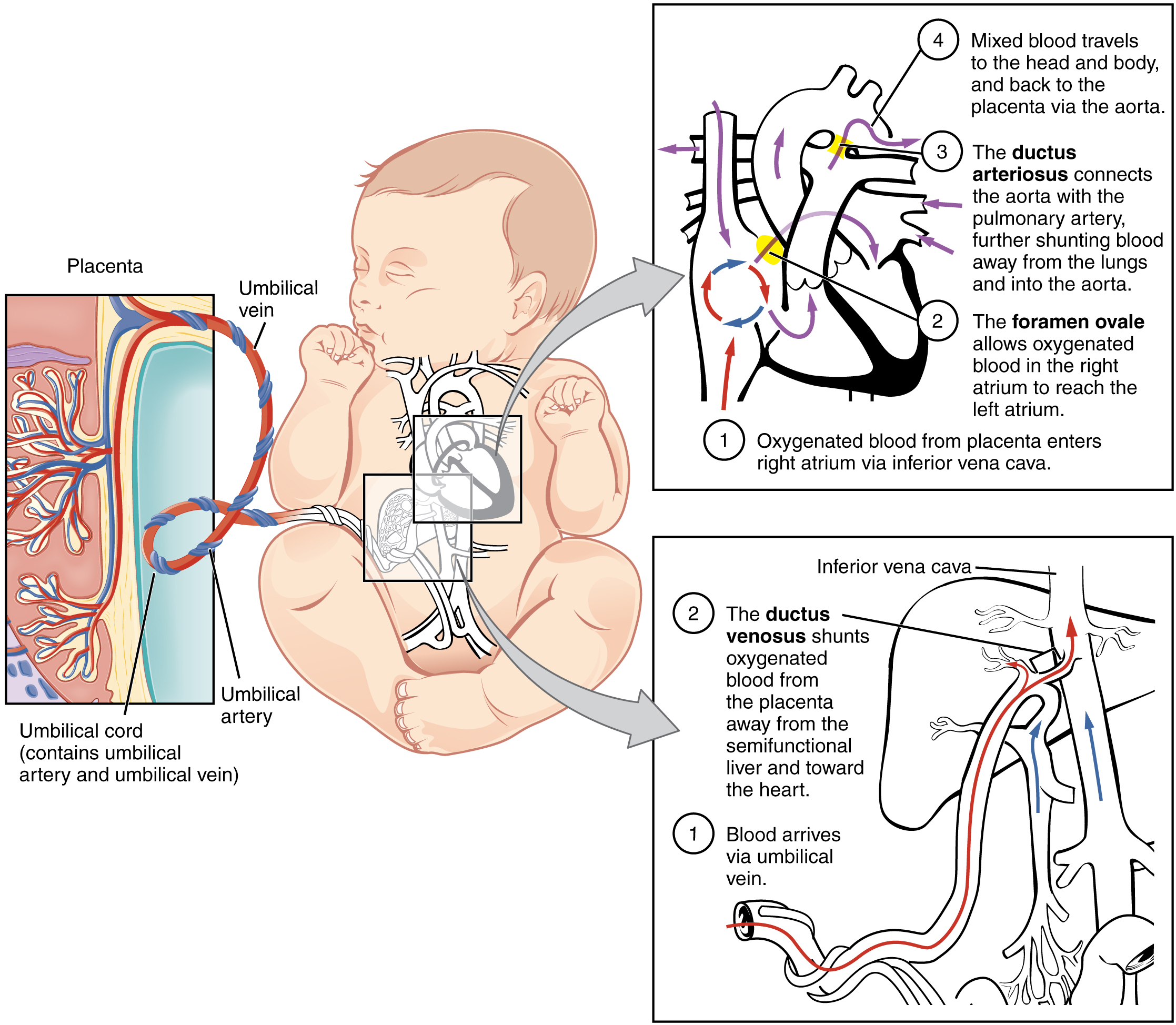 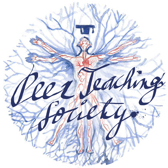 The Peer Teaching Society is not liable for false or misleading information…
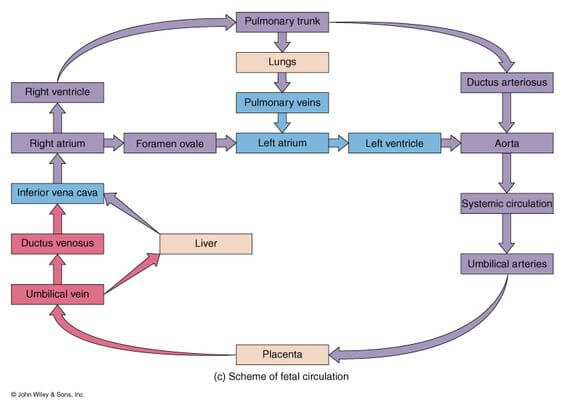 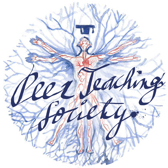 The Peer Teaching Society is not liable for false or misleading information…
First breath effects:
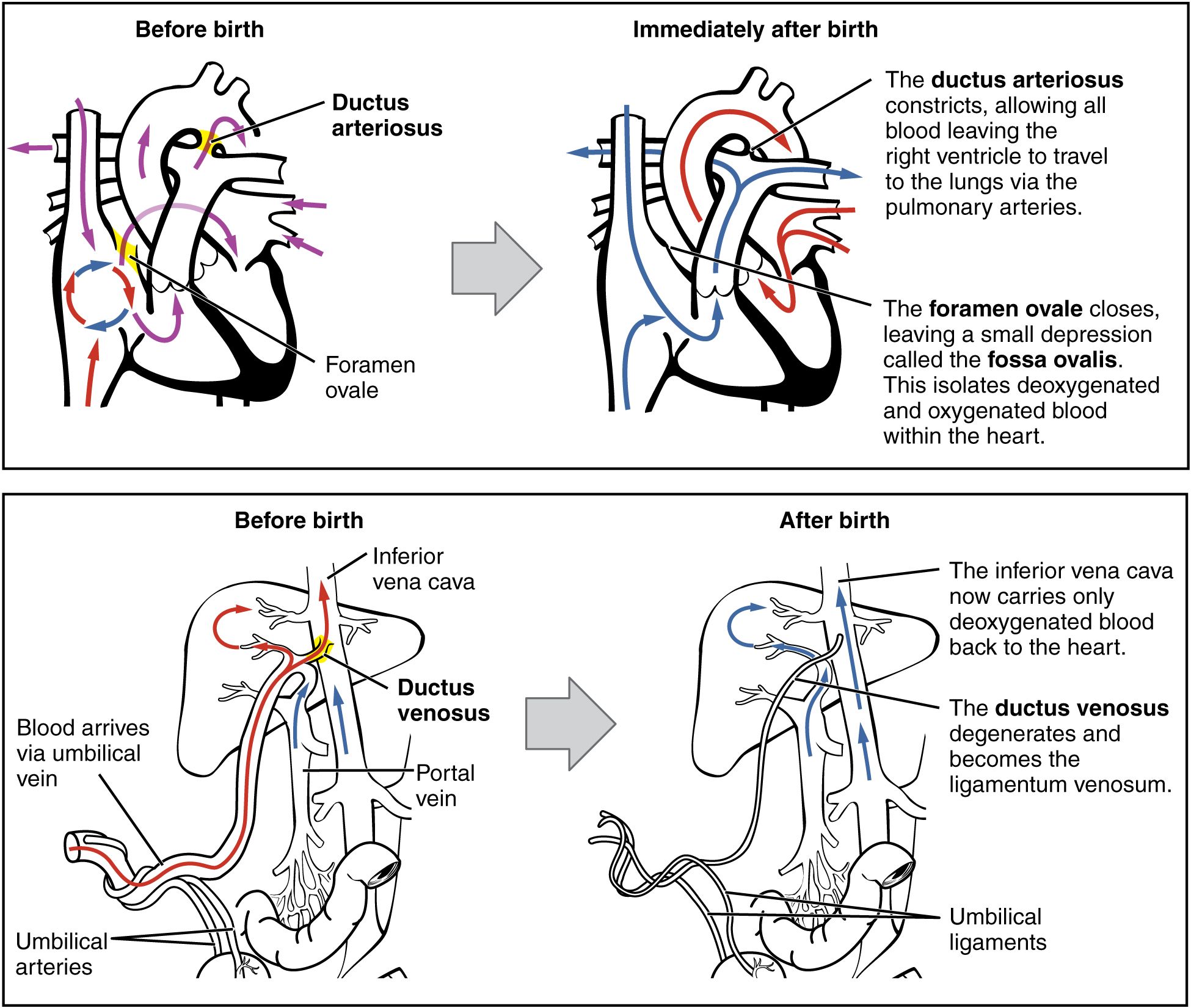 Umbilical cord is ligated = no more blood supply from placenta 

Pulmonary vascular resistance decreases as oxygen is filling the lungs 

The pressure in the left atrium increases so the foramen ovale is closed shut 

Ductus venousus, ductus arteriousus and umbilical vein later become remnants and ligaments.
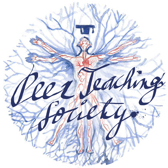 The Peer Teaching Society is not liable for false or misleading information…
RESPIRATORY PUMP
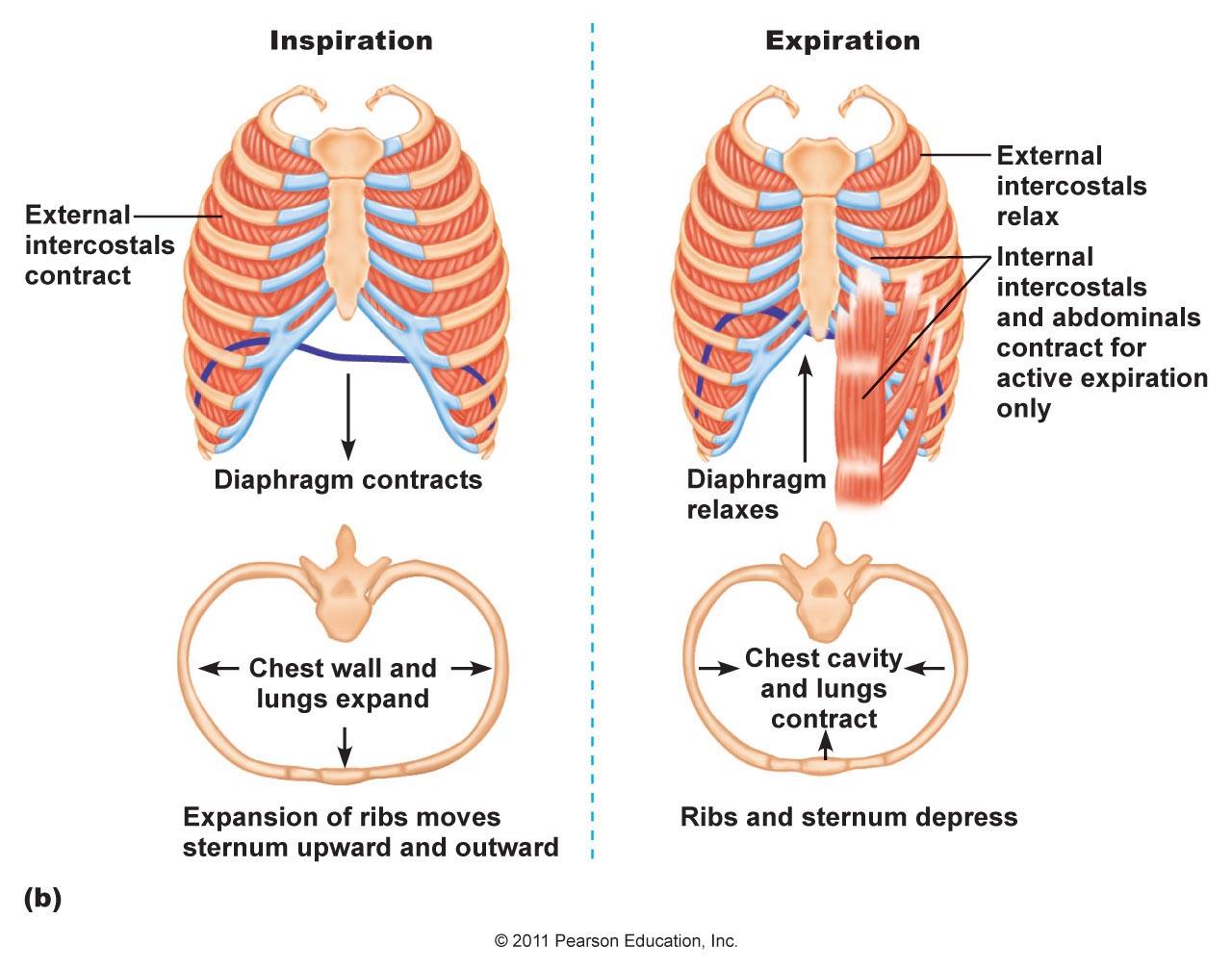 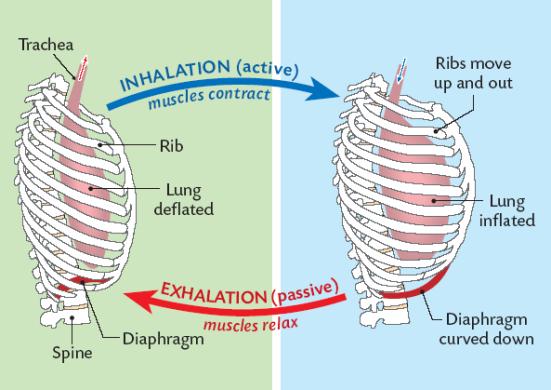 [Speaker Notes: Inspiration: 
largely quiet
due to diaphragm and ext intercostal muscles contracting

phrenic nerve stimulated > 
diaphragm contracts > flattens as dome moves downwards > 
enlarging thorax inc volume > 
activation of motor neurons to external intercostal muscles > contract > 
upward and outward movement of ribs and further inc in thoracic vol > 
intrapleural pressure dec and transpulmonary pressure more positive > 
lung expansion (greater transpulm force expanding lungs than lung elastic recoil) > 
negative alveolar pressure >
inward airflow >
end of inspiration: alveolar pressure= atmospheric pressure: elastic recoil and transpulmonary pressure balanced > no airflow
 
Expiration: 
passive during quiet breathing
diaphragm and ext intercostal muscles relax & elastic recoil of lungs 
 
end of inspiration >
motor neurons to diaphragm & ext intercostal muscles dec firing > muscles relax > 
thoracic vol dec >
lungs and chest walls collapse passively due to elastic recoil >
intrapleural pressure inc while transpulmonary pressure dec &
air in alveoli compressed > inc in alv pressure > exceeds atmospheric pressure> airflow outwards 
 
Forced expiration:
during exercise for larger air volumes needed
 
internal intercostal muscles & abdominal muscles also contract > 
ribs move down and in > actively dec thoracic volume &
abdominal muscle contraction > inc in intra-abdominal pressure > forces relaxed diaphragm even further up into thorax > further dec thoracic vol 
greater than normal vol of air expired!
 
Airway resistance determined by tube length, tube radius and flow type
So site of greatest total resistance to airflow= trachea]
How many layers of Gas exchange are there? (from the alveolus to the red blood cell)
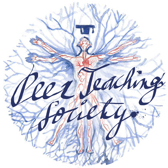 The Peer Teaching Society is not liable for false or misleading information…
How many layers of Gas exchange are there?
Fluid lining alveoli
Layer of epithelial cells (type I pneumocytes)
Basement membrane of ^ cells
Interstitial space between alveoli epithelium and capillary endothelial cells
Basement membrane of capillary endothelium
Capillary endothelial cells
Red blood cell
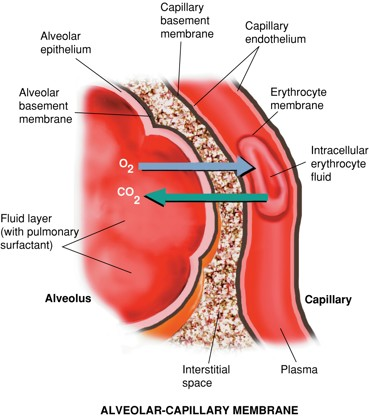 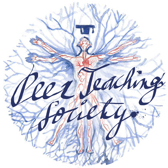 The Peer Teaching Society is not liable for false or misleading information…
Control of Respiration:
Where are peripheral chemoreceptors found?
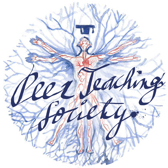 The Peer Teaching Society is not liable for false or misleading information…
Control of Respiration:
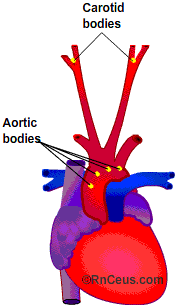 Where are peripheral chemoreceptors found?




Aortic arch and carotid bodies (at the bifurcation)
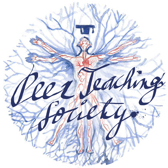 The Peer Teaching Society is not liable for false or misleading information…
Centrall vs peripheral chemoreceptors:
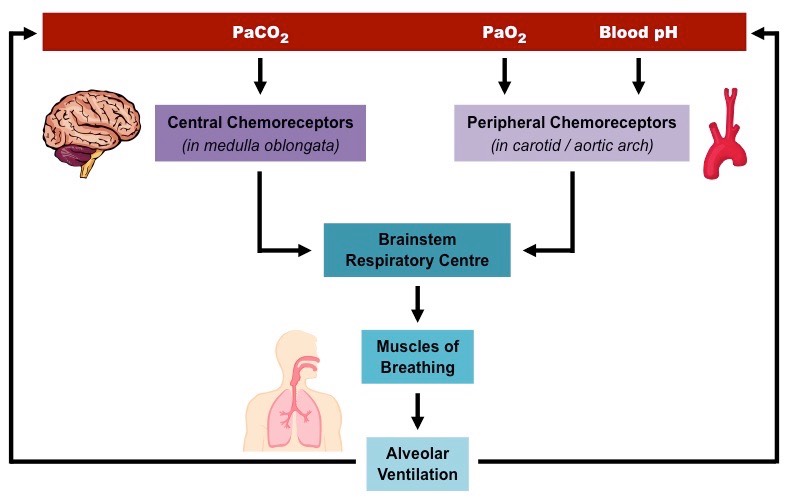 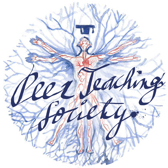 The Peer Teaching Society is not liable for false or misleading information…
Central vs peripheral chemoreceptors:
Peripheral Chemoreceptors: 

Respond to large reductions in pO2 

Respond to increase in H+
Central chemoreceptors: 

Respond to very small increases in the pCO2 

Stimulated by an increase in H+ concentration in the CSF  

Main respiratory drive in healthy people is CO2
Clinical importance: 
COPD patients with chronically high CO2 don’t respond to central chemoreceptor stimulation anymore so their respiratory drive is hypoxic which means they mainly respond to peripheral chemoreceptor stimulation
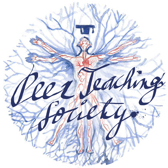 The Peer Teaching Society is not liable for false or misleading information…
FEEDBACK:
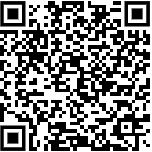 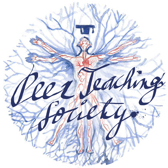 The Peer Teaching Society is not liable for false or misleading information…
[Speaker Notes: https://docs.google.com/forms/d/e/1FAIpQLSfcgK6F3custKyCCGJHXtT7q52BnrJCUOL48yio-Ht8GVkTQg/viewform?usp=sf_link]
QUESTION TIME:
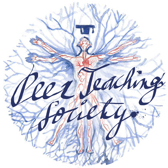 The Peer Teaching Society is not liable for false or misleading information…
SAQ:
Which cells secrete surfactant? 

When is it released? 

Why is it released?

What happens in surfactant deficiency?
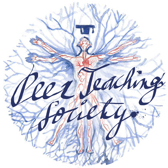 The Peer Teaching Society is not liable for false or misleading information…
SAQ:
Which cells secrete surfactant? 
Type 2 pneumocytes 

When is it released? 
34 weeks gestation with a significant increase in the 2 weeks prior to birth 

Why is it released?  
Decreases surface tension of alveoli so they can expand easily 

What happens in surfactant deficiency? 
Respiratory distress syndrome
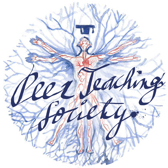 The Peer Teaching Society is not liable for false or misleading information…
SBA:
Which of the following gives the greatest stimulus to increase breathing rate?
High concentration of arterial CO2
Low concentration of arterial O2 
Desaturation of haemoglobin
Low arterial pH
SBA:
Which of the following gives the greatest stimulus to increase breathing rate?
High concentration of arterial CO2
Low concentration of arterial O2 
Desaturation of haemoglobin
Low arterial pH
SBA:
Respiratory acidosis will have which of the following?
High CO2, low pH, low bicarbonate
High CO2, high pH, high bicarbonate
Low CO2, low pH, high bicarbonate
High CO2, low pH, high bicarbonate
SBA:
Respiratory acidosis will have which of the following?
High CO2, low pH, low bicarbonate
High CO2, high pH, high bicarbonate
Low CO2, low pH, high bicarbonate
High CO2, low pH, high bicarbonate
SBA:
Which of the following structures are not part of the upper respiratory tract?

Paranasal sinuses 
Nose and nasal passages 
Pharynx 
Larynx (below vocal cords)
SBA:
Which of the following structures are not part of the upper respiratory tract?

Paranasal sinuses 
Nose and nasal passages 
Pharynx 
Larynx (below vocal cords) 
The true vocal cords mark the division between the upper and lower respiratory tract.
SBA:
Which of the following statements is true? 

During inspiration, the diaphragm contracts upwards to create positive pressure in the chest, which allows the body to inhale oxygen 
During expiration, the diaphragm relaxes downwards to create negative pressure in the thorax, allowing the body to exhale carbon dioxide 
During inspiration, the diaphragm contracts downward to create negative pressure in the thorax, allowing the body to inhale oxygen 
During expiration, the diaphragm contracts upwards to create negative pressure, allowing for the expiration of oxygen
SBA:
Which of the following statements is true? 

During inspiration, the diaphragm contracts upwards to create positive pressure in the chest, which allows the body to inhale oxygen 
During expiration, the diaphragm relaxes downwards to create negative pressure in the thorax, allowing the body to exhale carbon dioxide 
During inspiration, the diaphragm contracts downward to create negative pressure in the thorax, allowing the body to inhale oxygen 
During expiration, the diaphragm contracts upwards to create negative pressure, allowing for the expiration of oxygen
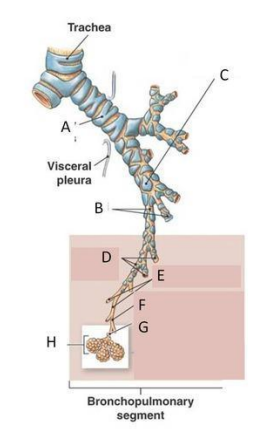 What are structures? 


A=

F=

G=
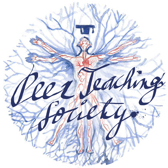 The Peer Teaching Society is not liable for false or misleading information…
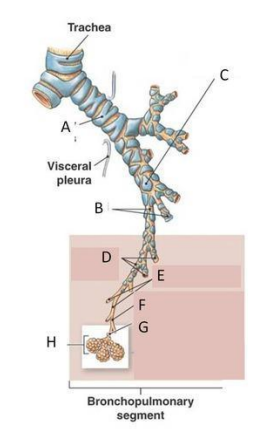 What are structures? 


A= primary bronchus 

F=Terminal bronchioles 

G= Respiratory bronchioles
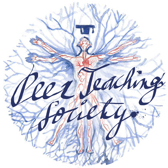 The Peer Teaching Society is not liable for false or misleading information…
Conclusion:
Resources used: TeachMeAnatomy, phase 1 drive (KP notes), Anatomy handbook 

Hope you found this useful!!

Any questions: ralhalabi1@sheffield.ac.uk
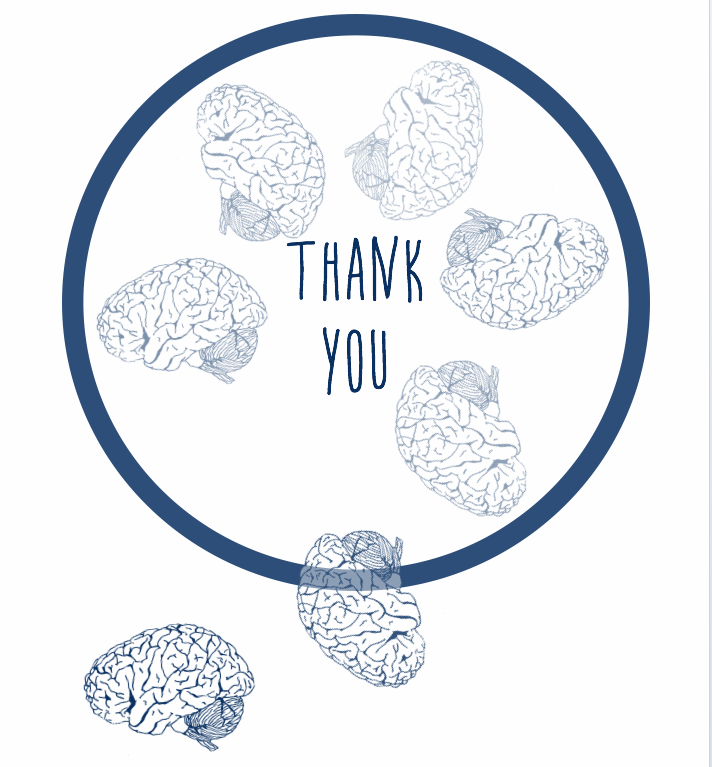